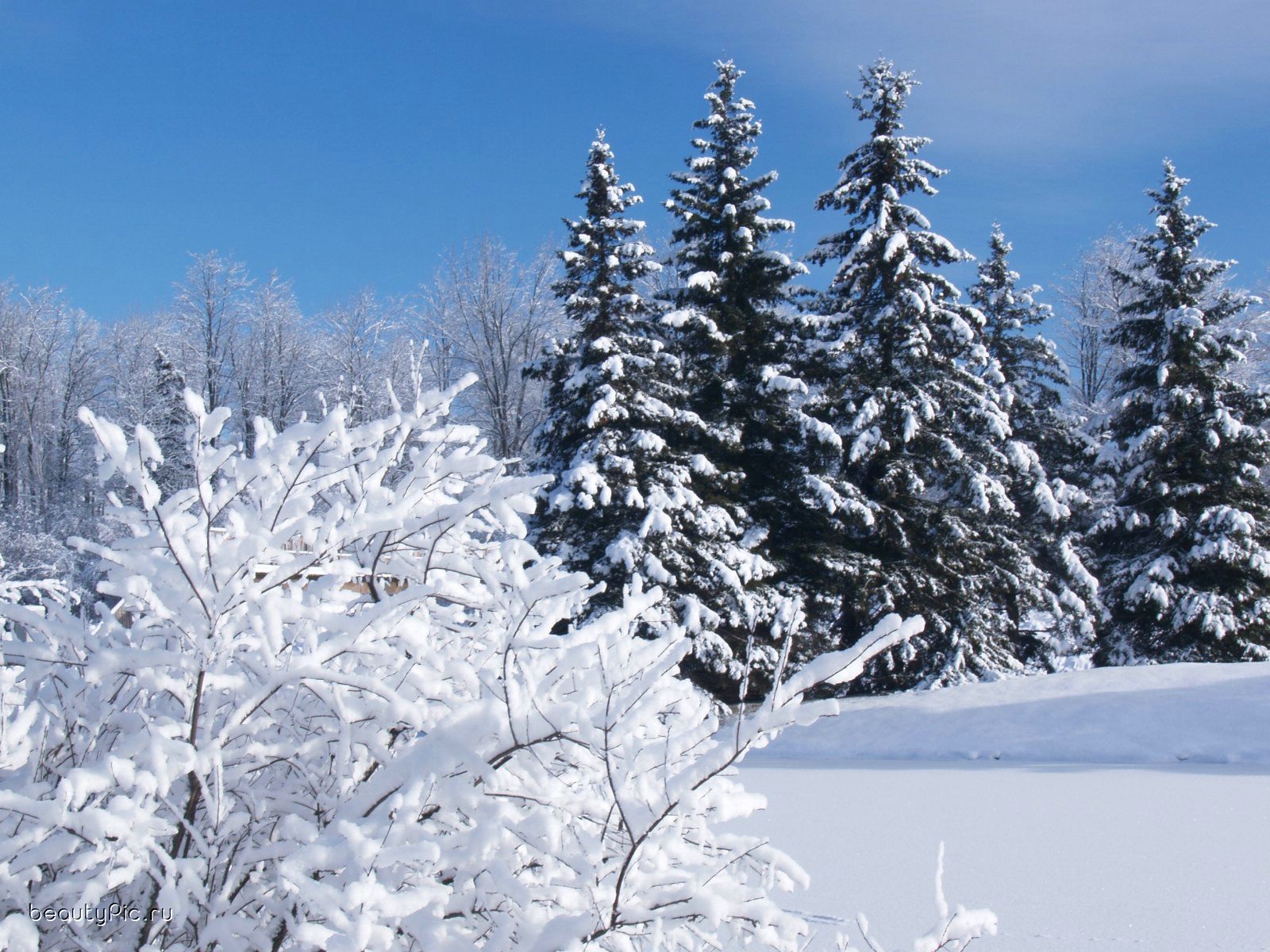 Природа в творчестве А.С. Пушкина
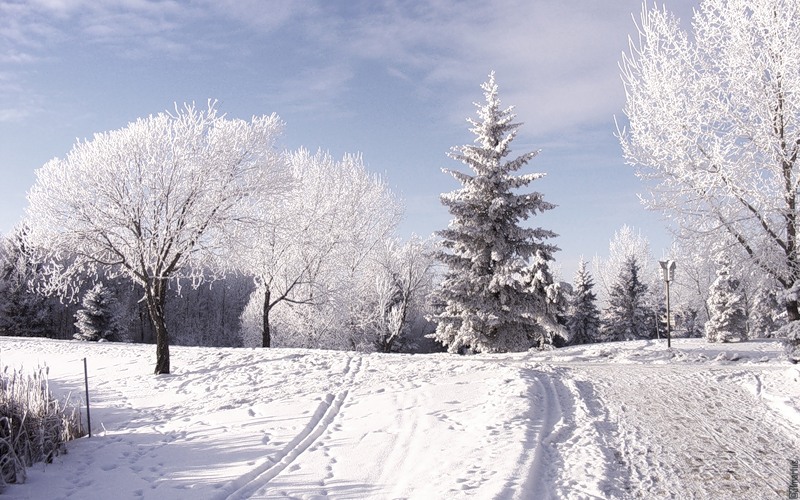 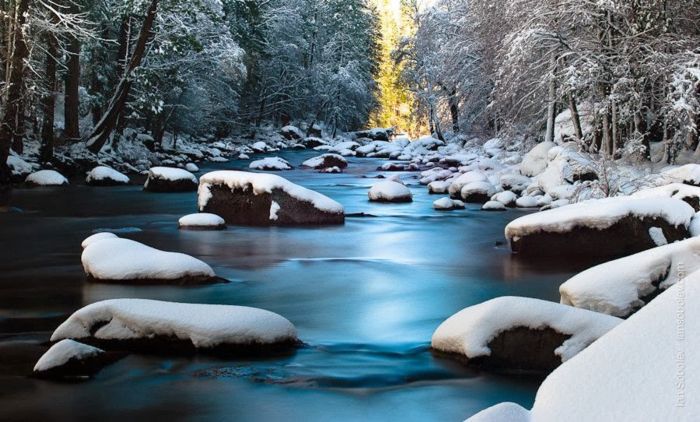 Под голубыми небесамиВеликолепными коврами,Блестя на солнце, снег лежит;Прозрачный лес один чернеет,И ель сквозь иней зеленеет,И речка подо льдом блестит.
		(«Зимнее утро»)
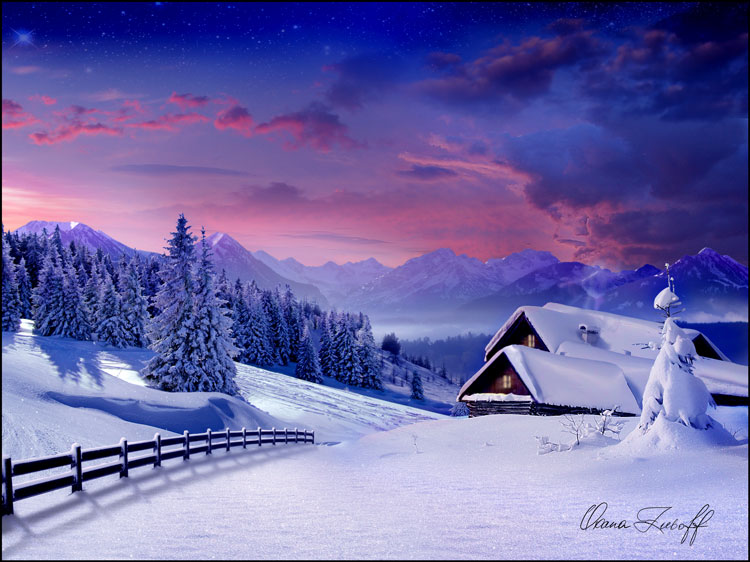 Буря мглою небо кроет,Вихри снежные крутя;То, как зверь, она завоет,То заплачет, как дитя,То по кровле обветшалойВдруг соломой зашумит,То, как путник запоздалый,К нам в окошко застучит.

	Наша ветхая лачужкаИ печальна и темна.Что же ты, моя старушка,Приумолкла у окна?Или бури завываньемТы, мой друг, утомлена,Или дремлешь под жужжаньемСвоего веретена?..

	                     «Зимний вечер»
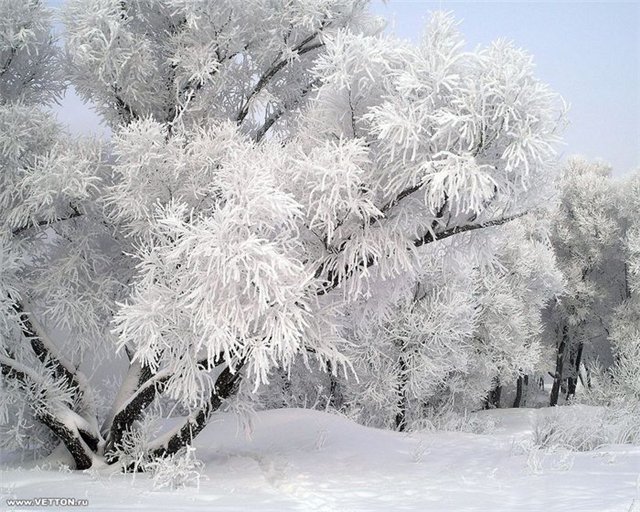 В романе «Евгений Онегин» также можно встретить описание зимних пейзажей, которые блещут своей красотой и легкостью: 

…Вот север, тучи нагоняя, 
Дохнул, завыл — и вот сама 
Идет волшебница зима. 
Пришла, рассыпалась; клоками 
Повисла на суках дубов; 
Легла волнистыми коврами 
Среди полей, вокруг холмов; 
Брега с недвижною рекою 
Сравняла пухлой пеленою; 
Блеснул мороз. И рады мы 
Проказам матушки зимы.
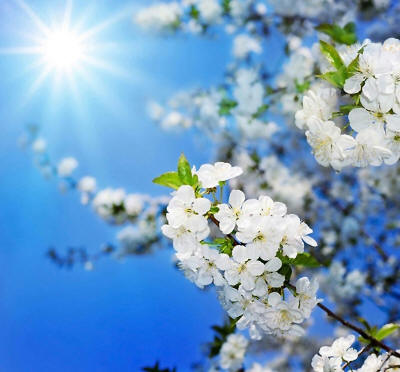 Еще дуют холодные ветры И наносят утренни морозы, Только что на проталинах весенних Показались ранние цветочки; Как из чудного царства воскового, Из душистой келейки медовой Вылетела первая пчелка,
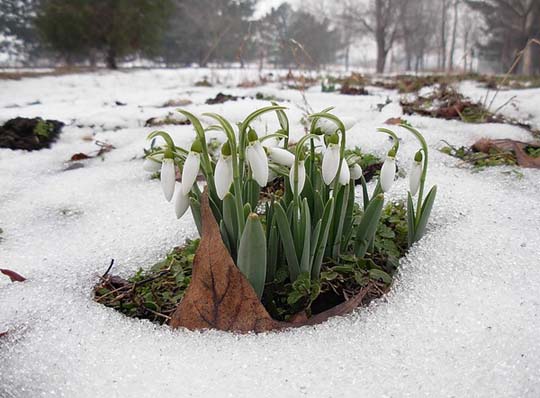 Полетела по ранним цветочкам О красной весне поразведать, Скоро ль будет гостья дорогая, Скоро ли луга позеленеют, Скоро ль у кудрявой у березы Распустятся клейкие листочки, Зацветет черемуха душиста.
	(«Ещё дуют холодные ветры»)
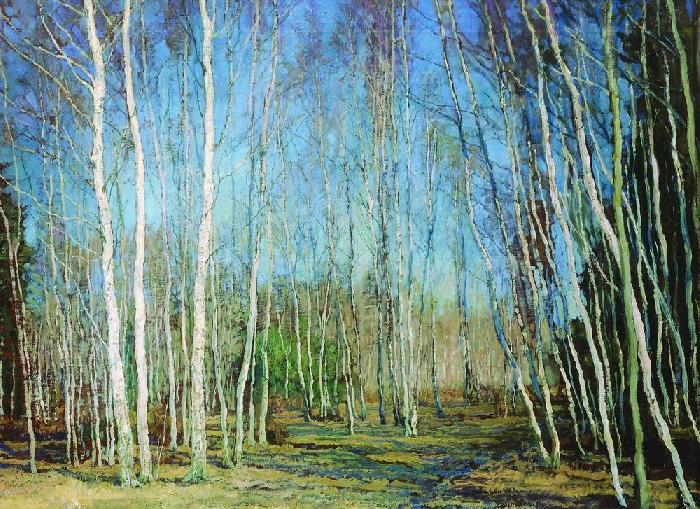 Гонимы вешними лучами,С окрестных гор уже снегаСбежали мутными ручьямиНа потопленные луга.
Улыбкой ясною природа
Сквозь сон встречает утро года;
Синея блещут небеса.
Еще прозрачные, леса
Как будто пухом зеленеют.
                   («Евгений Онегин»)
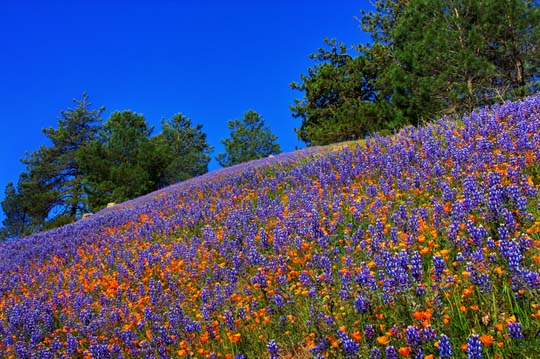 Ох, лето красное! любил бы я тебя,Когда б не зной, да пыль, да комары, да мухи.Ты, все душевные способности губя,Нас мучишь; как поля, мы страждем от засухи;Лишь как бы напоить да освежить себя -Иной в нас мысли нет, и жаль зимы-старухи,И, проводив ее блинами и вином,Поминки ей творим мороженым и льдом.
			(«Осень»)
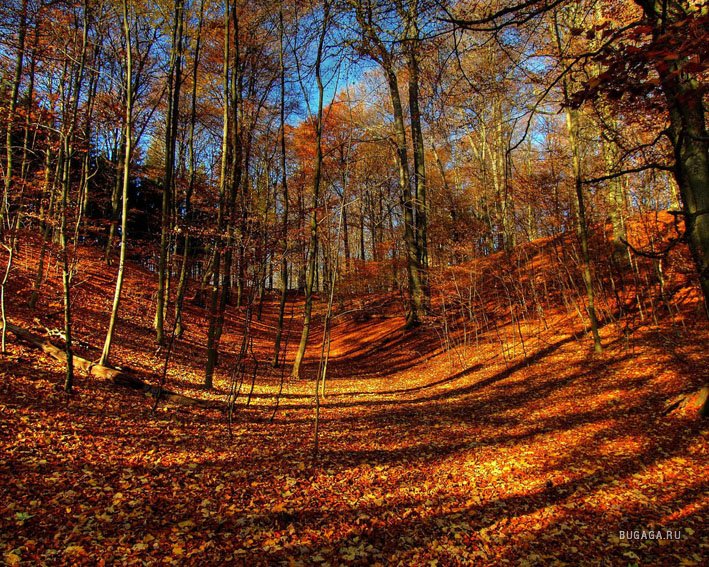 Уж осени холодною рукоюГлавы берез и лип обнажены,Она шумит в дубравах опустелых;Там день и ночь кружится желтый лист,Стоит туман на волнах охладелых,И слышится мгновенный ветра свист.
                             («Осеннее утро»)
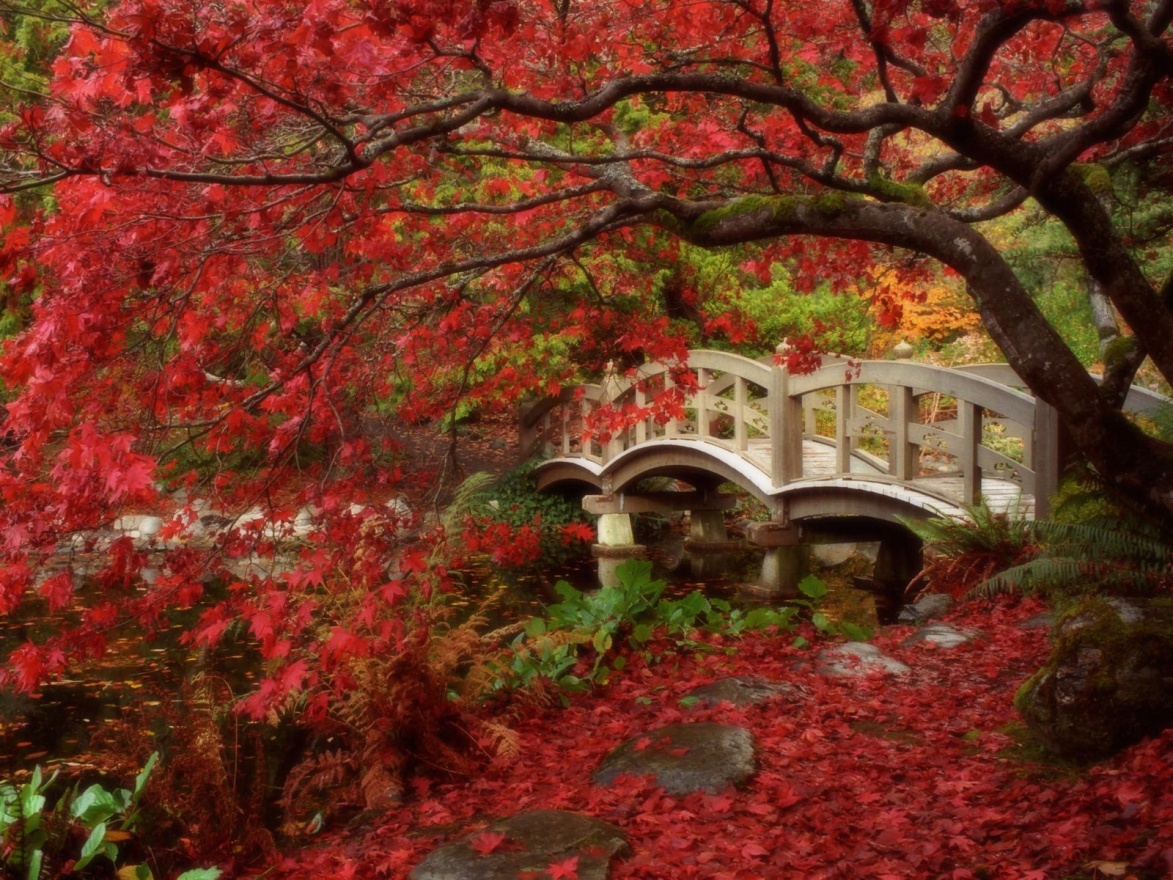 Унылая пора! очей очарованье! 
Приятна мне твоя прощальная краса - Люблю я пышное природы увяданье, 
В багрец и в золото одетые леса, 
В их сенях ветра шум и свежее дыханье, И мглой волнистою покрыты небеса, 
И редкий солнца луч, и первые морозы, 
И отдаленные седой зимы угрозы.				(«Осень»)
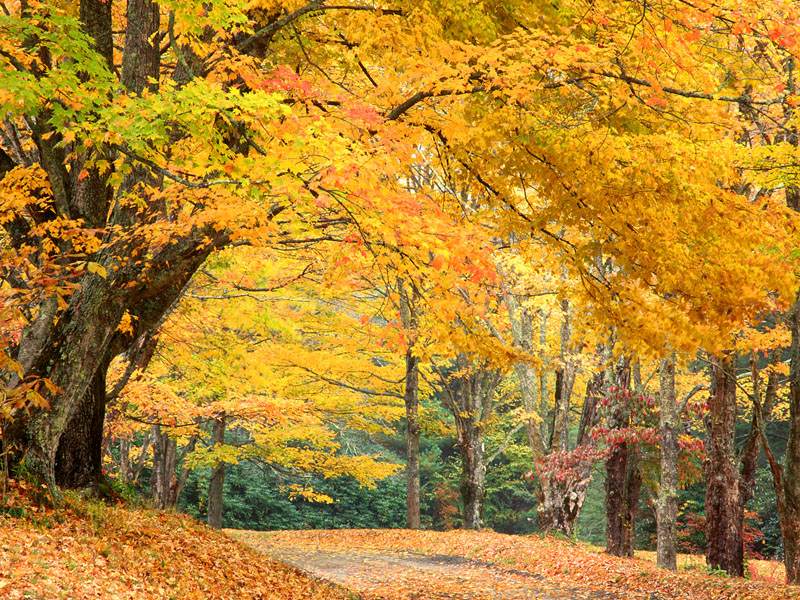 Уж небо осенью дышало,Уж реже солнышко блистало,Короче становился день,Лесов таинственная сеньС печальным шумом обнажалась,Ложился на поля туман,Гусей крикливый караванТянулся к югу: приближаласьДовольно скучная пора;Стоял ноябрь уж у двора.
                            («Евгений Онегин»)
Источники
http://detskiychas.ru/stihi
http://weaft.com/documents/aleksandr-pushkin-stihotvorenie-stihi-leto
http://nature5.ucoz.ru/load/stikhi_o_vesne
http://docfish.ru/documents/stihi-pushkin-zima
http://go.mail.ru